Mgr. Ivana Zelenková24.2.2014, Dějepis   8
M.ROBESPIERRE, od hrůzovlády k direktoriu
- Francii v  18.století vedlo vnější i vnitřní ohrožení k zavedení revol.    vlády Jakobínů – v čele stál právník Maxmilien de Robespierre.
Vznikly „Výbory veřejného blaha“ a „Výbory bdělosti“- revoluční diktatura.
- Po vraždě Marata nepokoje Jakobínů- Robespierre vydal „dekret    o podezřelých.“ (udávání, popravy…).
- Robespierre upevnil kázeň v armádě – vyhlásil všeobecnou   mobilizaci, v r. 1794 porazil zahraniční nepřátele a vstoupil na území   Nizozemí a Porýní.
V těchto bojích se poprvé prosadil i mladý korsický kapitán 
    Napoleon Bonaparte-DOBYL Toulon a stal se ve 24 let. generálem
- Robespierre si po vítězných válkách upevnil moc, zbavoval se pol.   rivalů-masové popravy – vrchol moci –Robespierre DIKTÁTOREM.
- R. hrůzovláda stmelila jeho odpůrce a r.1794 v Konventu místo vykonstruovaných obvinění byl Robespierre sám zatčen a  popraven.
Obr.č.2- Maximilien de Robespierre
Obr. č. 1 – Jean Paul Marat
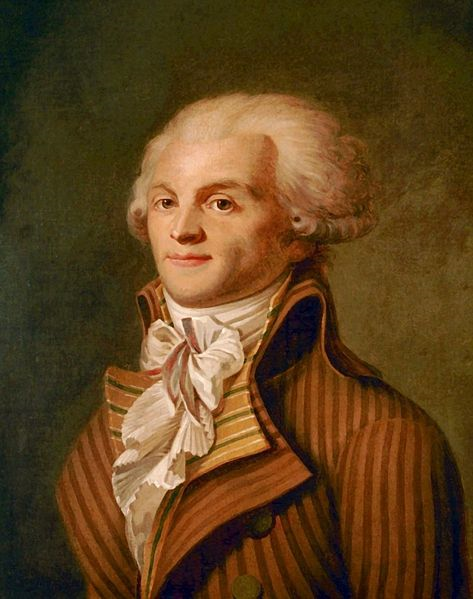 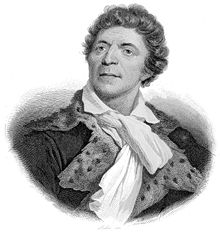 - Po ukončení teroru Robespierra Konvent jmenoval do čela  státu pětičlennou vládu –DIREKTORIUM (umírnění politici).
- Situace ve společnosti se uvolnila, Francie však byla stále  rozdělena, většina vítala revoluční změny.
- Francie byla stále ve válce s Evropou.
Přívrženci krále royalisté připravovali spiknutí- bylo vyzrazeno,
     Direktorium pověřilo Napoleona B.- ten spiklence zlikvidoval.
Opakování
1. Revoluční diktatura zřídila Výbor………… a …………..  ………….. .2.  V čele diktatury stál M. …………………… .

3. Poprava diktátora M.R. byla v roce ……………. .

4.V r. 1794 porazil nepřátele Francie kapitán …………..  ……………. .                                                                                                      
5. V r. ….. Konvent jmenoval do čela státu pětičlennou vládu………... .
Opakování
1. Revoluční diktatura zřídila Výbor bdělosti a Výbor veřejného blaha. 2.  V čele diktatury stál Maxilmiliene de Robespierre .

3. Poprava diktátora M.R. byla v roce 1794 .

4.V r. 1794 porazil nepřátele Francie kapitán Napoleon Bonaparte.                                                                                                      
5. V r.1794. Konvent jmenoval do čela státu pětičlennou vládu DIREKTORIUM .